WPSA Code Management and Simulation Area overview & 2023 main objectives
WPSA Project Planning Meeting, 6-9 September 2022
Gloria FALCHETTO
WPSA Code Management Area Coordinator
WPSA Code Management and Simulation area strategy
Establish reliable modelling codes, workflows and operation related tools for routine use in JT-60SA scientific exploitation 
Modelling support to the enhancements and diagnostics procured by EU 
Specific focus on modelling the Initial Research Phase  + contribute to Integrated Research Phase wall diagnostics design (F4E/WPDIV)
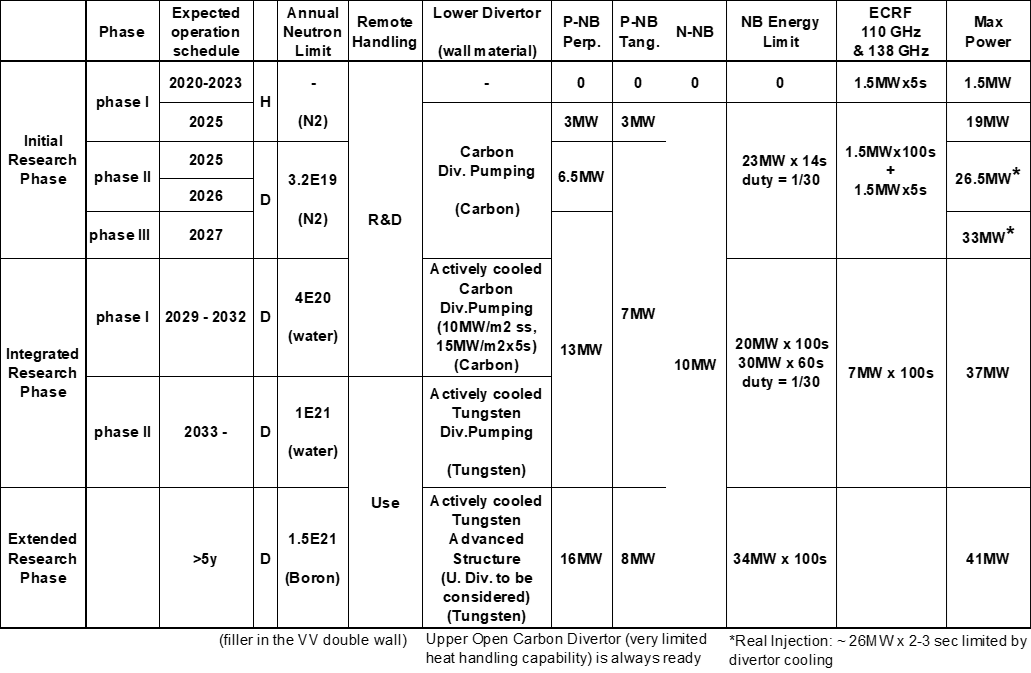 Updated Project Phases BA SC 29
2
G. Falchetto WPSA PPM for AWP 2023 | Budapest  6 September 2022
Code management and modelling activities – 2021-2022
Operation oriented tools and synthetic diagnostics : 
Discharge simulator development
Breakdown simulator development & optimization of BD scenarios
Electron Cyclotron Wall Conditioning ECWC simulation tools ready for validation 
Integrated Data Analysis tools requirement capture
Proposal for disruption mitigation/avoidance trigger 
Visible imaging analysis tools provision (camera tomography, EDICAM)
Assessment of PCI measurement
FILD synthetic diagnostics
Modelling for JT-60SA Initial Research Phase scenarios
Scenario modelling with operationally oriented integrated modelling transport codes 
Edge and divertor modelling (C scenarios + wall diagnostics design support)
Energetic Particle stability analysis
MHD stability analysis 
RWM control
Non-linear MHD modelling of pellet triggered ELMs
Runaway electron heat loads on PFC
Disruption modelling tools ready for validation
new
new
Relevant EUROfusion wiki page
WPSA.CM Area
Indico:
WPSA General Meeting May 2022
3
G. Falchetto WPSA PPM for AWP 2023 | Budapest  6 September 2022
[Speaker Notes: The ongoing tasks under the “code management and modelling” area coordinated by Gloria Falchetto within EU project WPSA aiming at supporting JT-60SA scientific exploitation were presented. 
On the one side, the development of operation related simulation tools such as the discharge simulator: first METIS CREATE-NL strong coupling has been achieved, although unstable in transient phases,  hence an improved coupling method between FBE-transport codes (NICE/METIS) is being implemented. 
On the other hand, ongoing modelling focused at addressing initial research phase scenarios: successful Scenario 2 ramp-up modelling with JINTRAC; SOLPS-ITER grid sensitivity study in pure D case assessing suitable reference resolution for benchmarking with SONIC; gyrokinetic Energetic Particle stability analysis (LIGKA) aiming at automated application of the EP workflow to the assessment of EP-stability in ramp-up and steady-state plasmas; non-linear MHD modelling of pellet triggered ELMS (JOREK) in Scenario 4 with reduced pedestal pressure (40kPa);  computations preparing for validation of disruption modelling tools (CARMA0NL-CARIDDI) on JT-60SA mechanical data; and, finally, newly started task on simulations of energy deposited by runaway electrons (FLUKA) on PFC.]
WPSA.CM  Operation related Tasks 2022
4
G. Falchetto WPSA PPM for AWP 2023 | Budapest  6 September 2022
Wed 7th 14h Topic session: Discharge simulator and scenario modelling
JT-60SA discharge simulator
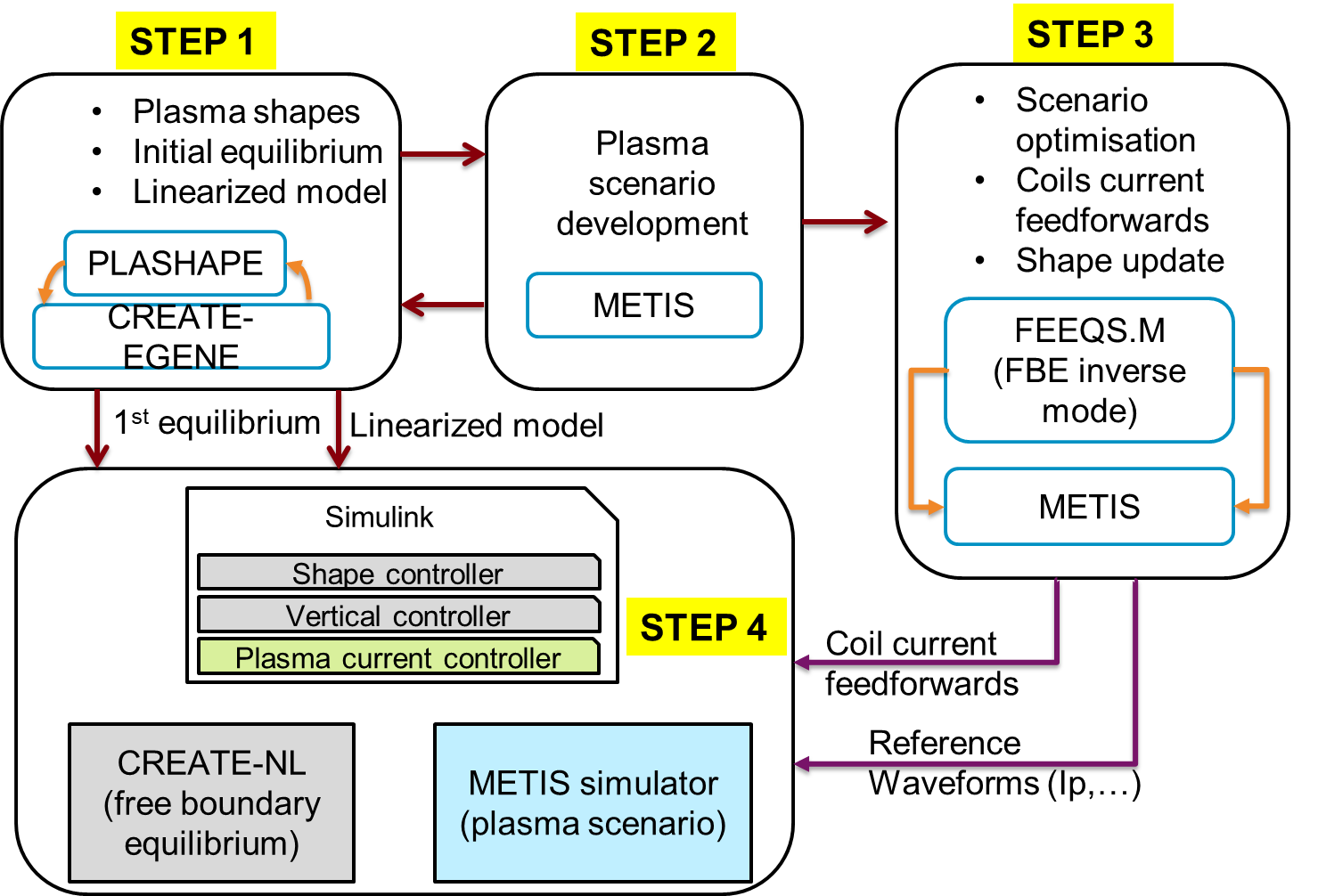 Discharge Simulator & user group on the EUROfusion Gateway
EGENE, METIS and FEEQS have been installed on the Gateway
Calculations for scenario 2 and 4.2 (priorly done with METIS NICE - local platform)
“Strong coupling” development for better description of the Ip, recent work for implementation of controllers  CREATE/CEA
	
! Feasibility of the scenarios in the PID to be revised 
(in interaction with QST)
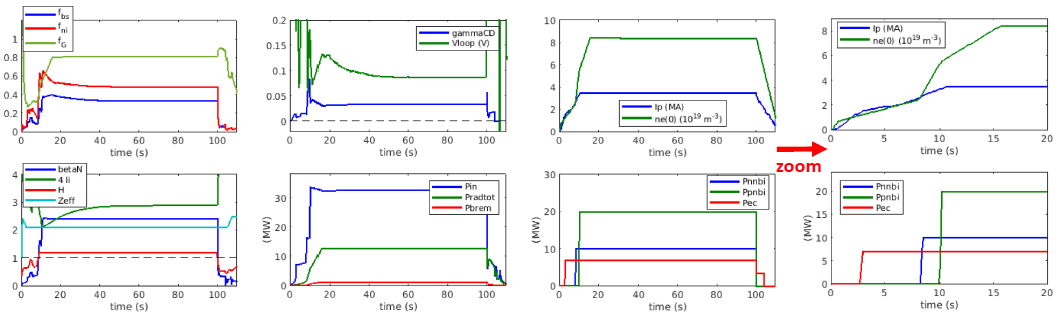 Scenario 4.2,
issues with Ip ramps and EF4 saturation => more realistic tuning of the scenario is necessary
5
G. Falchetto WPSA PPM for AWP 2023 | Budapest  6 September 2022
Breakdown simulations
Wed 7th @11h Topic session: IC 2023 preparation - First plasma
Investigations of BD scenarios in the presence of degraded performance of the CS coils (electromagnetic analysis)

Recent activity promoted by F4E / CM BD task extended / reoriented
by-weekly meeting during this summer

Scenario JT60SA_BD_HC_noCS1: Half current in the central solenoid but zero current in CS1 module, full maximum total voltage on coils (5kV). 
=> electric field can be 0.6 V/m but the null region becomes very small and is shifted outwards. Plasma formation maybe possible but the ramp up would be quite difficult to achieve (1)
Scenario JT60SA_BD_HC_0d3_Vtot2kv: Half current in the central solenoid, reduced total voltage on coils (2kV).
=> The electric field can be max 0.3 V/m. The null region is ok and the plasma current ramp up seems doable (2)
EC absorption very low (3%@82 GHz, 1%@110 GHz) with the IC waveguide launcher

Other breakdown scenarios being explored (might introduce a decision point after the Global Paschen Test)
with and w/o Switching Network Unit, various EF settings, E// ~ 0.4V/m 
with and w/o Booster PS (level of ripple in the present configuration harmful for coil insulation)
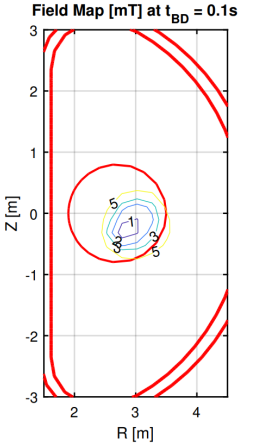 (1)
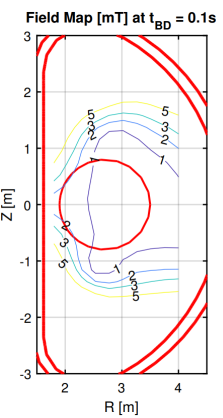 (2)
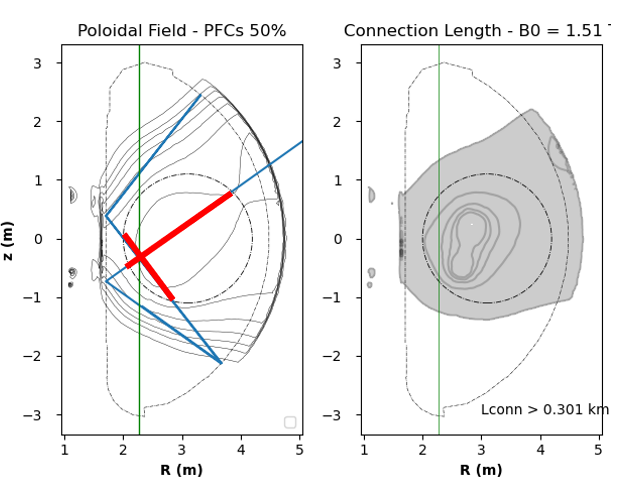 110 GHz 2x res
6
G. Falchetto WPSA PPM for AWP 2023 | Budapest  6 September 2022
WPSA.CM Modelling Tasks 2022 (1)
Wed 7th 14h-18h Topic session: Discharge simulator and scenario modelling: 
                               core transport, MHD & Fast particles stability, RWM control, ELMs
7
G. Falchetto WPSA PPM for AWP 2023 | Budapest  6 September 2022
Scenario simulation: modelling of ramp-up
Scenarios: 
• Fully predictive (current density, ion and electron temperature predictive, density feedback controlled). 
• Equilibrium (ESCO), power deposition ECE (GRAY) and NBI (PENCIL) and L-H transition (Martin scaling) calculated self-consistently. 
• Temperature pedestal height after L-H transition set by self consistent HELENA/MISHKA stability analysis.
EC frequency used in Research Plan - to be revised? 
assess if auxiliary power enough to access H-mode in H – extrapolated to D – to help ITER 
Assessment of the shine-through
Assess if enough ECRH power to tailor the q-profile? Eg relevant for hybrid scenario 4.2 
Impact of resistivity model on ramp-up. Effect of impurities can be assessed with ETS
Effect of ramp up speed on the profile
Relevant for hybrid scenario reversed q –profile during EC deposition ?
ECH during ramp-up (Ip=2.1MA, Bt=2T, 110GHz)
Te
ne
ECH 
absorption
Ip
8
G. Falchetto WPSA PPM for AWP 2023 | Budapest  6 September 2022
WPSA.CM Modelling Tasks 2022 (2)
Modelling support to Langmuir probe design assessment for Integrated Research Phase (WPDIV need)
26/07 Dedicated meeting  WPSA CM ENH reporting to WPDIV F4E
Thu 8th 14h30-16h Parallel session: Edge/divertor modelling
9
G. Falchetto WPSA PPM for AWP 2023 | Budapest  6 September 2022
WPSA.CM  Synthetic diagnostics Tasks 2022
Thu 8th 10h30 
Topic session: FP9 Enhancements
Thu 8th 14h Parallel session: Preparation of the FP8 enhancements commissioning
new
10
G. Falchetto WPSA PPM for AWP 2023 | Budapest  6 September 2022
Code management & simulation - elements of planning for 2023
No significant impact of the delayed IC on the development of tools for scientific analysis and in simulation activities in preparation of the experimental campaign. 
The activities related to validation of modelling tools on IC data are postponed to 2023. 



Trainings on the Discharge Simulator as well as on the released modelling tools in support to the scientific exploitation shall be planned respectively ahead of the IC and experimental campaigns. 

Contribute to the analysis of the IC data in liaison with the Experiment Team. 
Provide support for Diagnostics R&D
Progress towards the deployment of ​validated analysis and modelling tools ​
for operation and scientific exploitation​
Modelling to be defined in coordination with Experiment Team
11
G. Falchetto WPSA PPM for AWP 2023 | Budapest  6 September 2022
Extend modelling using developments from TSVV ?
- Proposals of EUROfusion Research Grants (ERG) welcome
Modelling aims and needs to be defined 
in coordination with Experiment Team
12
G. Falchetto WPSA PPM for AWP 2023 | Budapest  6 September 2022
This meeting CM sessions – 2023 activity planning
IC related topics: 
    ECWC, breakdown modelling, startup runaway detection

Scenario modelling - all aspects: discharge simulator, core transport/turbulence, MHD and fast particles stability 
discussion shall focus on scenario revision to identify feasibility, limits and needs for advanced modelling
definition of use cases for trainings 


Edge/SOL divertor modelling (including Langmuir probes design) interface to equilibrium 



Disruption trigger alarm / disruption modelling 

EDICAM & synthetic diagnostics (TPCI, FILD) will be discussed during the respective enhancement sessions
Wed 7th @11h 
Topic session: IC 2023 preparation - First plasma
Wed 7th 14h-18h 
Topic session: Discharge simulator and scenario modelling
Thu 8th 14h30-16h Room 2 
Parallel session: Edge/divertor modelling
Thu 8th 16h30 Room 2 
Parallel session:  Disruption avoidance techniques
Thu 8th 10h30 & 14h Room 1 ENH sessions
13
G. Falchetto WPSA PPM for AWP 2023 | Budapest  6 September 2022
BACKUP
14
G. Falchetto WPSA PPM for AWP 2023 | Budapest  6 September 2022
Useful links wiki – EUROfusion Gateway – data repository
Please keep your Task wikipage up-to-date
https://wiki.euro-fusion.org/wiki/WPSA:_Code_Management_and_Simulation
										
The EUROfusion Gateway cluster is the home of WPSA code development work and shared simulation tools
	
Gateway access request please follow the procedure on: https://wiki.eufus.eu/doku.php 

Gateway login (X2Go, NoMachine, ssh) g2username@login.eufus.eu

A training on the Gateway setup and use (as well as on IMAS) provided by ACH is available, links on:  
https://wiki.euro-fusion.org/wiki/ACH-04  

A gitlab has beeen setup: https://gitlab.eufus.eu/

A repository for WPSA Gateway users has been created : /afs/eufus.eu/gw/wpsa  
	you can request access to admins: mail to rcoelho@ipfn.ist.utl.pt; CC gloria.falchetto@cea.fr
Previous JT-60SA modelling data is stored here:
	/afs/gw/wpsa/groupoffice/users/MODELING 

Documentation tutorials on discharge simulator METIS / CREATE_EGENE
https://wiki.euro-fusion.org/wiki/WPSA_CM:_Discharge_simulator
Gateway repository :  /afs/gw/wpsa/applications/
15
G. Falchetto WPSA PPM for AWP 2023 | Budapest  6 September 2022
Reference CM deliverables 2022 - modelling  (1)
16
G. Falchetto WPSA PPM for AWP 2023 | Budapest  6 September 2022
Reference CM deliverables 2022 - modelling  (2)
17
G. Falchetto WPSA PPM for AWP 2023 | Budapest  6 September 2022
Reference CM deliverables 2022 : Operation and synthetic diagnostics (3)
18
G. Falchetto WPSA PPM for AWP 2023 | Budapest  6 September 2022
Changes in CM tasks
19
G. Falchetto WPSA PPM for AWP 2023 | Budapest  6 September 2022